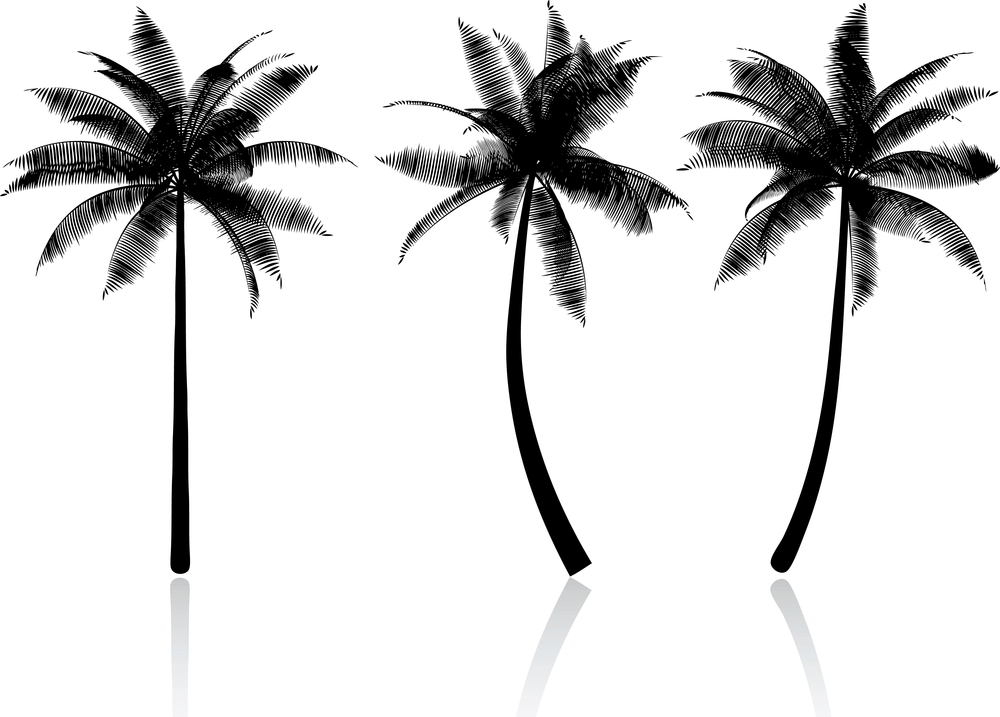 Press Deck (Q1 2015)
The Palm
This is us...
The Palm concept was established in 2014 with a quest to create a superlative brand of sleeping, relaxing, working, dining and drinking establishments that; have elegantly appointed bedrooms with luxurious finishes, use locally and ethically sourced produce, dedicated ‘work or play’ spaces, give great customer service, are excellent value for money, have interesting and beautiful interior design and demonstrate a conscience and awareness of our environment and community in a ‘club house’ environment.  These values are the bedrock to our company and have never been more important than in the current economic climate.

Members of The Palm will have access to hotel resident-only areas such as the gym, pool and roof terrace and the lounge. Benefits will also include exclusive perks and discounts on room rates, spa treatments, hire charges and food and beverage checks.

Each of our signature spaces around the world will be unique in look and will offer guests the opportunity to work and play.  A spa with international and own brand organic products, a gym, a range of delicious foods and beverages for all occasions; breakfast, brunch, lunch, dinner and drinks in the restaurant, bar and pool-side terrace, 24 hour room service and a full concierge service.  Inspiration has been drawn from Australasia, America and Europe with a strong emphasis on honest, fresh produce and artisan products.

The Palm’s signature restaurant, Pedler has a food offer that is based on sharing plates that are served family style and range in size and price, taking inspiration from the abundant local produce and culture.  All dishes are either cooked or finished a la minute by our team of chefs and the service style from our waiters is informed, slick and relaxed.

The Palm Cocktail Bar and The Palm Roof Terrace Bar offers centre around small batch spirit producers, local organic and/or bio-dynamic wine-makers, grower champagne houses and craft beers from all shores.  The Palm has also teamed up with boutique London brand, Little Bird Gin to add a point of difference to the bar area.  Other collaborations will evolve as our company matures.

The Palm Café is the place to be for all day refreshment and will serve coffee and aperitifs alongside gelati and pastries with delicious 'grab n' go' products, house-made preserves and olive oil from our olive grove in Puglia, Italy. 

The Palm has set out to be visionary in its approach to hospitality not only for the neighbourhood and local economy, our guests and their experience but also for our team (including our pigs, chickens and cows) with comprehensive training, compelling pay, hot cooked meals, performance related bonuses and fun perks and adventures.
Follow this link for the full presentation:
https://www.hightail.com/download/bXBZTkZ2cGtrYUR2bk1UQw
Taskin Muzaffer
Founder Member
The Palm

An experienced and passionate hospitality business operator, focused on developing, improving and growing restaurant and bar businesses across an estate. Most recent roles included responsibility for the sales and profit of Drake & Morgan, growing the sales from £450k to a £18m turnover business over 4 years, identifying, negotiating and opening new sites, developing the offer and ensuring that the business remained focused on becoming world beating in terms of customer satisfaction, profit ratio, staff development and shareholder value whilst creating an award winning culture.  

Successfully led the business to be voted within The Times 100 ‘Best Companies to Work For’, ranked 6th fastest growing private company in the UK, in ‘The Sunday Times Virgin Fast Track 100’ and achieved three-star champion status from the Sustainable Restaurant Association (SRA), the highest possible status.

Having worked across a broad range of cuisines and styles of operation, ranging from fine dining to fast/casual dining to bars to gastro-pubs, including established, new-build and set-up operations including bespoke house and villa rentals. Adept at setting-up, opening and profitably operating restaurants, pubs and bars.
Taskin Muzaffer
T   (+44) 07972 183 555
E   taskin@johnsonco.co.uk
W  pedlerpeckhamrye.com